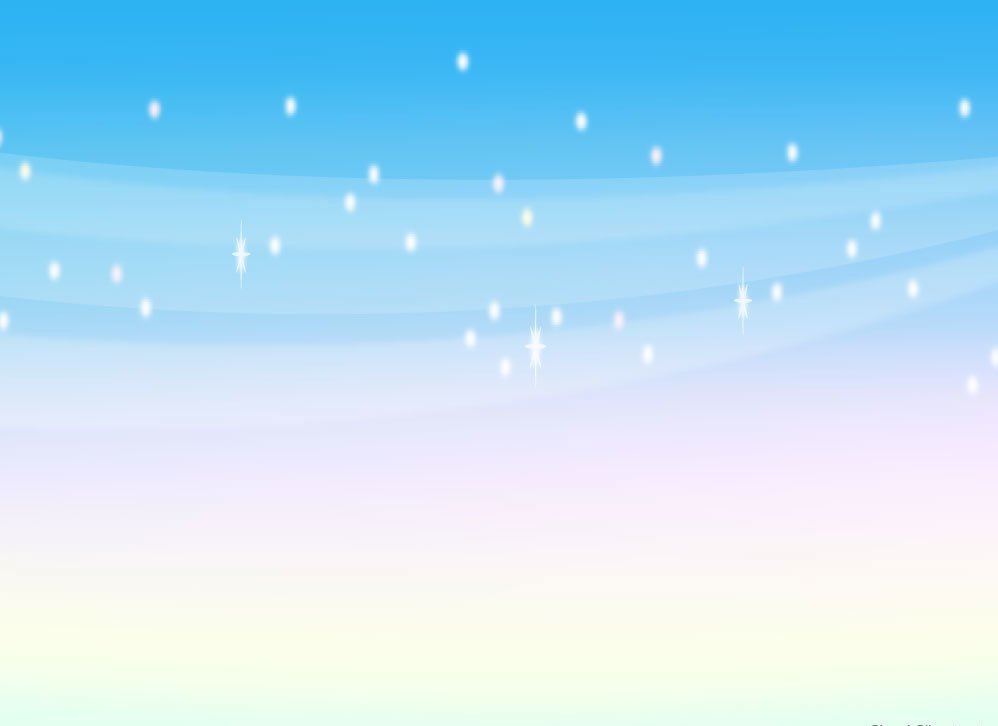 муниципальное бюджетное дошкольное образовательное учреждение 
Центр развития ребенка –детский сад № 31
Иииииг
Инклюзивное образование детей с ОВЗ в практике детского сада
(составлено по методическим рекомендациям О.Р.Меремьяниной, кан.пед.наук, доцента)
2017г.
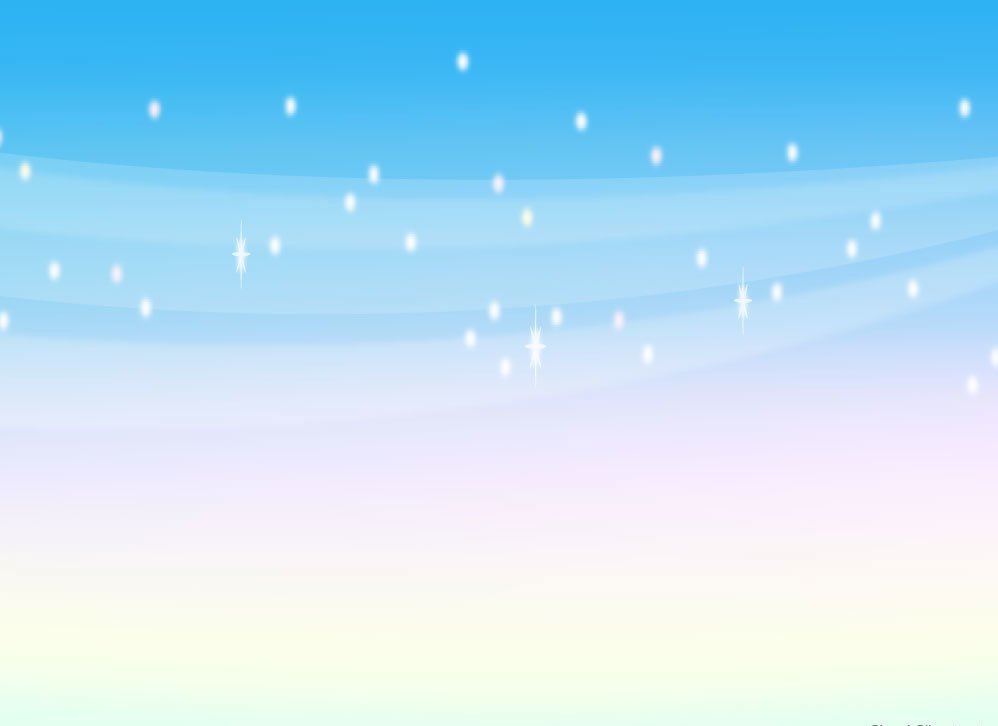 Инклюзия, от франц.inclusif, что означает «включающий в себя».

Инклюзивное образование позволяет включать каждого в процесс развития и социализации, несмотря на имеющиеся физические, интеллектуальные, социальные, эмоциональные, языковые и другие особенности.
Система обучения при инклюзивном образовании «подстраивается» под возможности ребенка и проектируется как «безбарьерная».

развитие способностей ребенка к социальному взаимодействию со сверстниками;

 включение в деятельность с учетом компенсаторных возможностей;

 становление самостоятельности, преодоление пассивности.
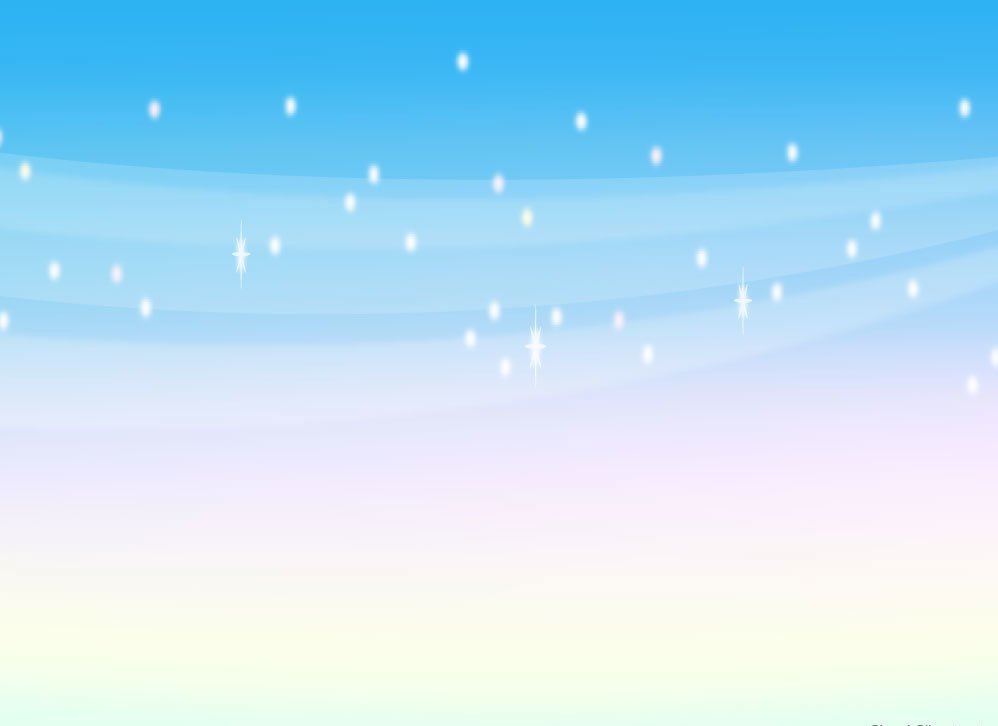 Инклюзивная среда

-точечная инклюзия. 
Ребенок включается в коллектив сверстников на праздниках, играх на прогулке;

частичная инклюзия. 
Ребенок посещает инклюзивную группу в режиме неполного дня или недели, осваивает содержание программы в ходе индивидуальной работы или вместе с детьми на занятиях;

 полная инклюзия. 
Ребенок пребывает в детском саду целый день, принимает участие во всех занятиях, выполняя задания различного уровня сложности. Уровень компенсаторных возможностей ребенка определяет выбор методов, технологий его образования.
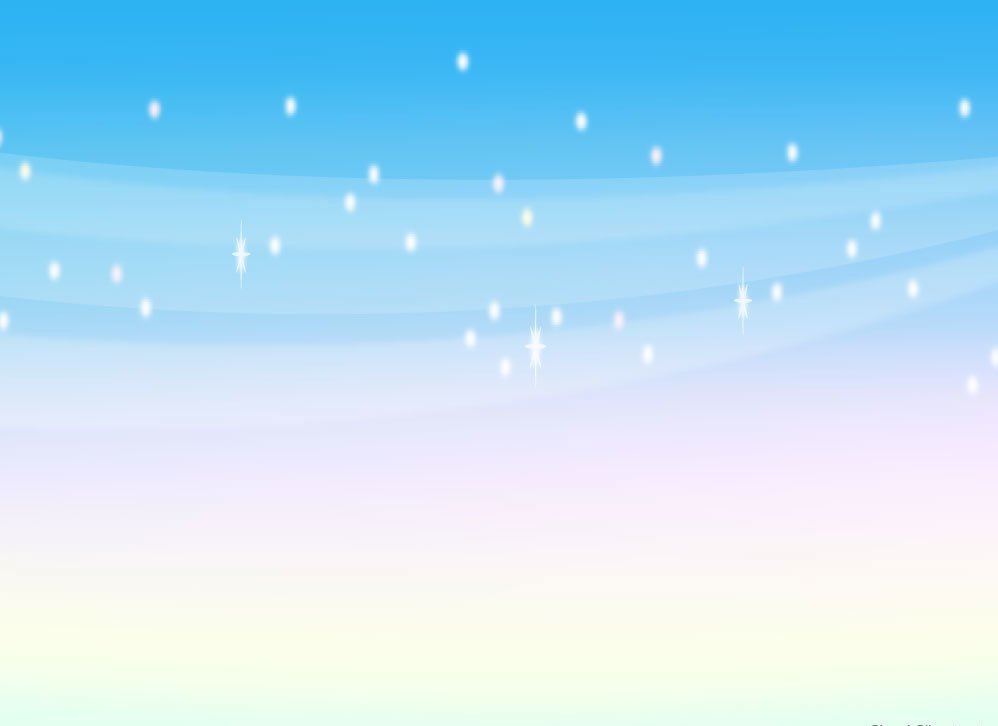 Нормативно-правовые документы:
Закон об образовании РФ

Статья 79. Организация получения образования обучающимися с ограниченными возможностями здоровья

1.    Содержание образования и условия организации обучения и воспитания обучающихся с ограниченными возможностями здоровья определяются адаптированной образовательной программой, а для инвалидов также в соответствии с индивидуальной программой реабилитации инвалида.

2. Общее образование обучающихся с ограниченными возможностями здоровья осуществляется в организациях, осуществляющих образовательную деятельность по адаптированным основным общеобразовательным программам. В таких организациях создаются специальные условия для получения образования указанными обучающимися.
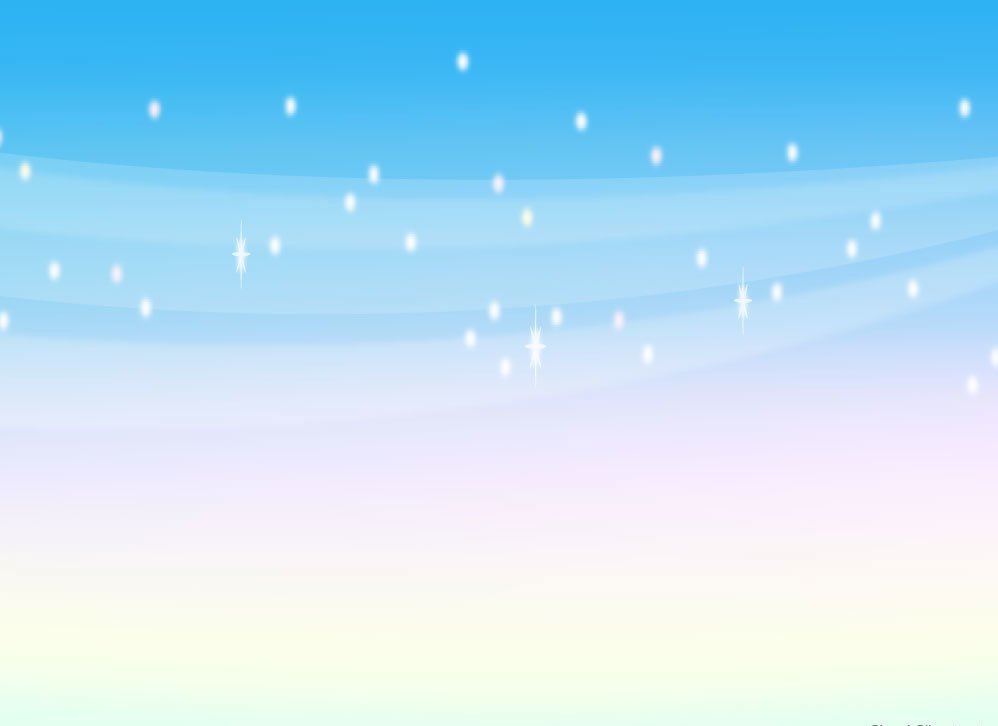 3. Специальные условия обучения


специальные образовательные программы, методы обучения и воспитания,

специальные учебные пособия и дидактический материал,

 специальные технические средства обучения коллективного и индивидуального пользования,

обеспечение доступа в здания организаций, осуществляющих образовательную деятельность,

 готовность педагогов к работе в условиях инклюзивной группы.
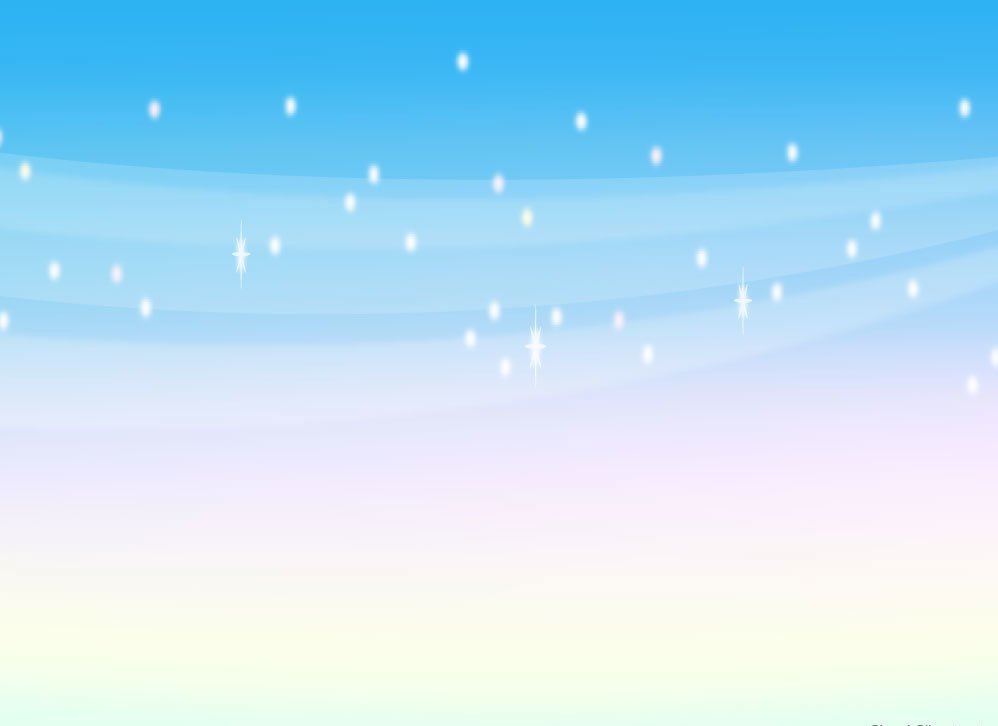 Специальные условия пребывания ребенка в ДОУ:

наличие свободного доступа к игровым пособиям, наглядным, дидактическим материалам;

 удобное расположение мебели, обеспечивающее возможность работать индивидуально или в паре с нормативно развивающимся ребенком;

 близость нахождения к воспитателю;

 сокращение количества и объема заданий с акцентированием внимания на ключевых темах, понятиях, компетенциях;

 предоставление дополнительного времени для выполнения заданий, упражнений;

 отсутствие порицаний за результат.
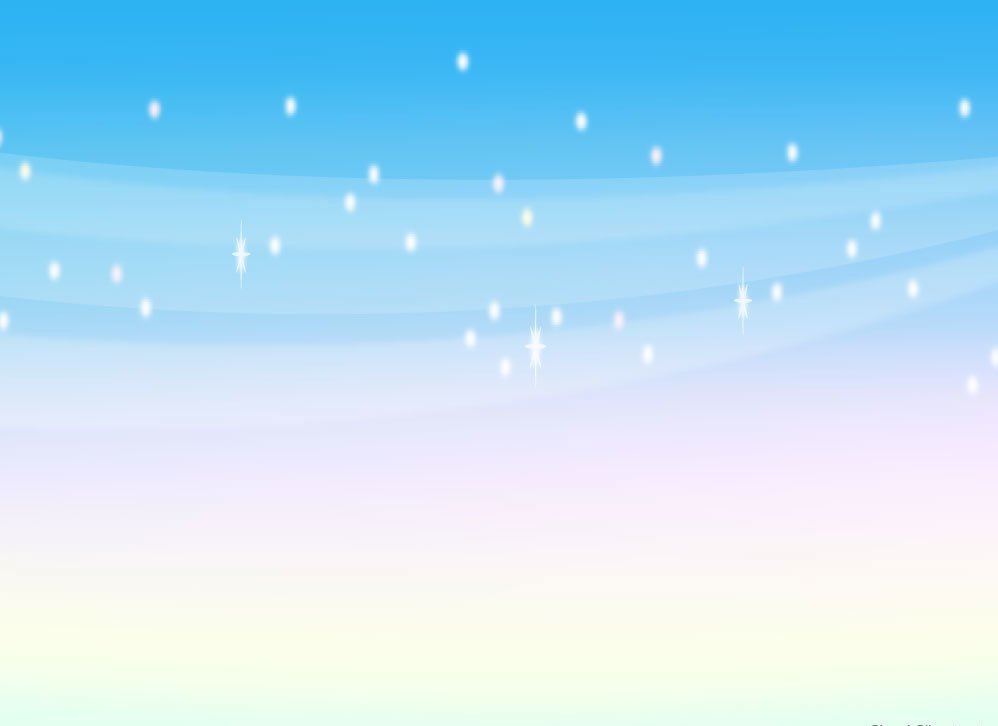 Федеральный государственный образовательный стандарт дошкольного образования

Обеспечение вариативности и разнообразия содержания и организационных форм дошкольного образования, формирование Программ различной направленности с учетом образовательных потребностей, способностей и состояния здоровья детей.

Пункт 2.11.2. «инклюзивное образование детей, их разностороннее развитие, социальная адаптация требует оказания квалифицированной помощи».
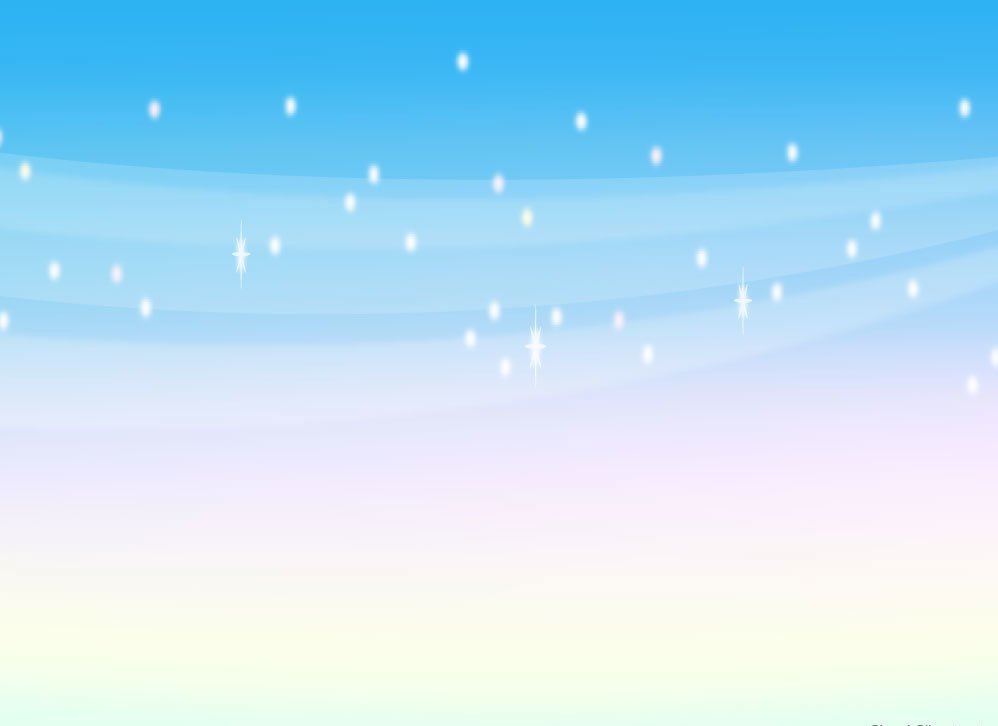 Профессиональный стандарт «Педагог» 
Трудовые действия педагога ДОО

создание позитивного психологического климата в группе и условий для доброжелательных отношений между детьми;

 использование и апробация специальных подходов к обучению в целях включения в образовательный процесс обучающихся с ОВЗ;

 освоение и применение психолого-педагогических технологий, необходимых для адресной работы с детьми с ОВЗ;

 разработка (совместно с другими специалистами) и реализация совместно с родителями программ индивидуального развития.
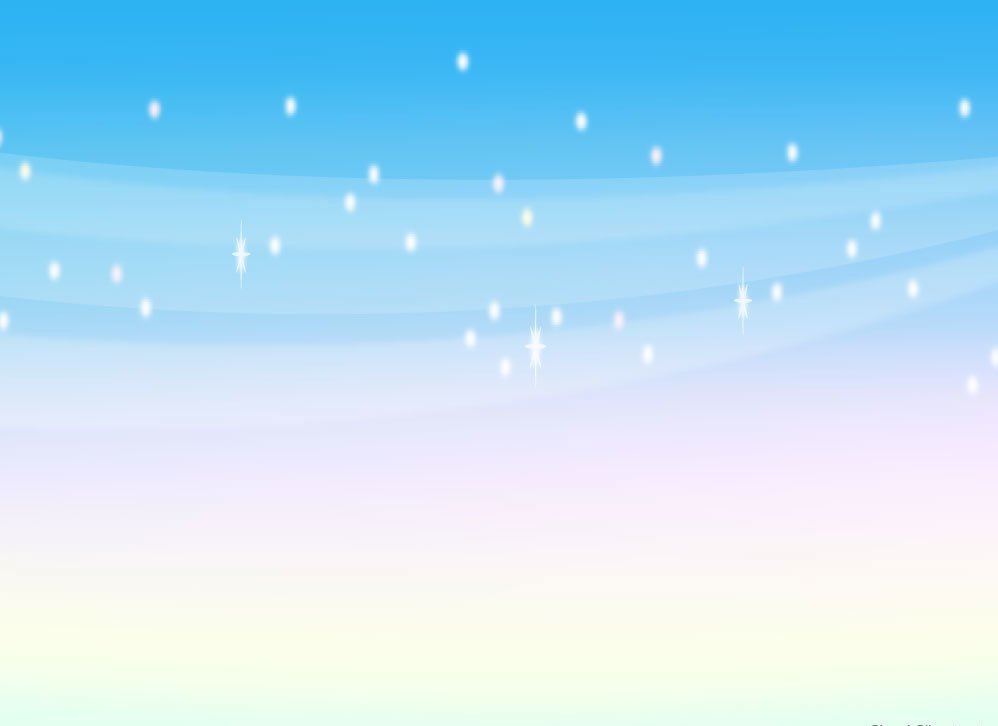 Функции субъектов взаимодействия

Воспитатель 

планирование и организация образовательной деятельности с учетом рекомендаций ПМПК, этапом их реализации,

 создание развивающей предметно-пространственной среды с учетом нозоологии детей,

 проведение педагогической диагностики, учет результатов при подборе познавательно- игровых методов, приемов, технологий,

 установление содержательного взаимодействия с родителями,

 проведение просветительской работы.
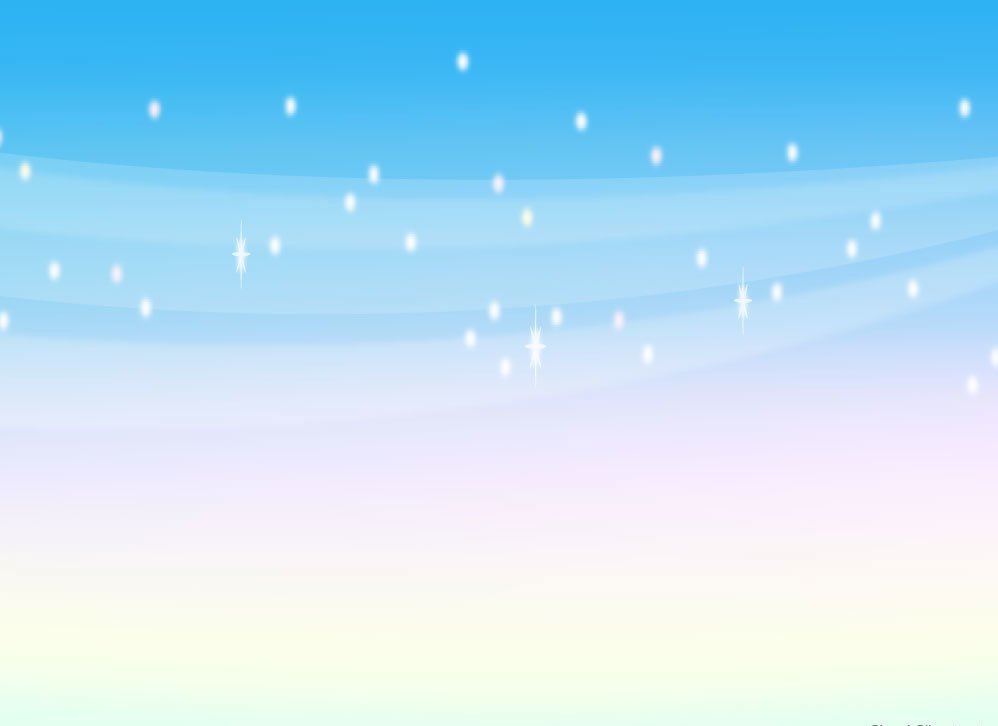 Функции субъектов взаимодействия

Младший воспитатель/помощник воспитателя

- обеспечение (при необходимости) сопровождение ребенка в музыкальный (физкультурный) зал;
оказание помощи воспитателю в организации режимных моментах, предупреждение травмоопасных ситуаций для детей.

Родители

-выполнение рекомендаций специалистов, медицинских работников;
-участие в коллективных образовательных мероприятиях с целью обмена опытом семейного воспитания детей;
-повышение родительской грамотности и ответственности за повышение качества жизни ребенка с ОВЗ.
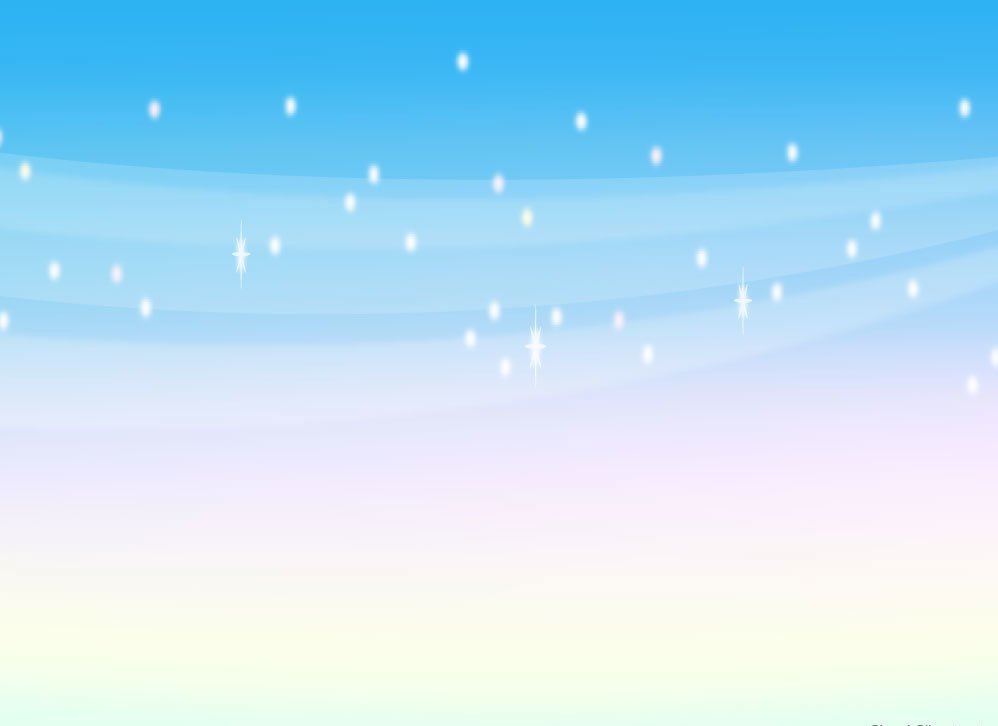 Педагог должен знать:
нормативные документы, определяющие стратегию развития инклюзивного дошкольного образования ;
 основы коррекционного воспитания и обучения.
Уметь:
создавать атмосферу доброжелательности, психологической безопасности, безоценочного принятия ребенка;

 организовать безбарьерную среду жизнедеятельности;

индивидуализировать взаимодействие с детьми с ОВЗ в большей степени, чем это требуется для нормативно развивающихся детей;

 использовать игровые педагогические технологии, специальные средства обучения, в том числе, электронные образовательные ресурсы, облегчающие усвоение детьми образовательного содержания;

 планировать образовательную деятельность, проектировать программу индивидуального сопровождения на основе рекомендаций ПМПК.